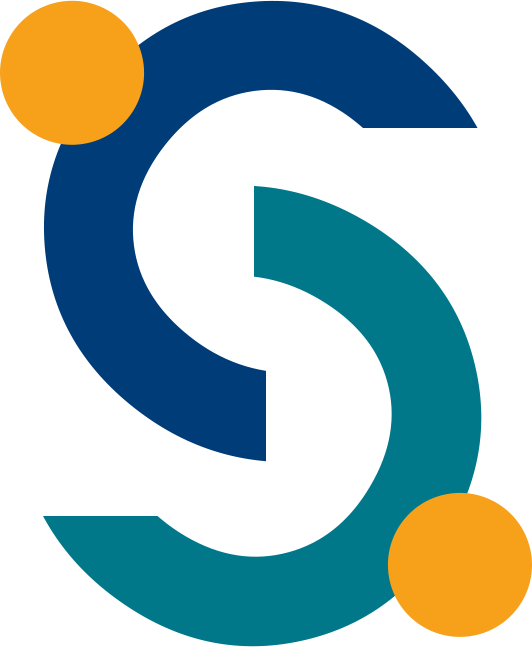 County of Santa Clara 

SB 272 Process
1
SB 272 Process
County became aware of SB 272 in October 2015
County Counsel, CCISDA 

Data collection determined to be in the IS Department (ISD) domain
County CIO sounded out the Project Portfolio Management Office (PMO).
PMO manager assigned a Senior IT Project Manager.

Communication sent to department/agency heads
CIO sent email in March with deadline to provide data by April.
Reminder sent in May.
2
SB 272 Process
THE EMAIL THAT WAS SENT:

Provide data in the attached template for your departmental/agency systems that meet both of these criteria:

Contain any information collected about the public; and 
Serve as an original source of data within the department/agency.

Omit from the list any of the following:

Information technology security systems, including firewalls and other cybersecurity systems.
Physical access control systems, employee identification management systems, video monitoring, and other physical control systems.
Infrastructure and mechanical control systems, including those that control or manage street lights, electrical, natural gas, or water or sewer functions.
Systems related to 911 dispatch and operation or emergency services.
System disclosure would reveal vulnerabilities to, or otherwise increase the potential for an attack on, any information technology system of the County.
3
SB 272 Process
THE TEMPLATE ATTACHED TO THE EMAIL:
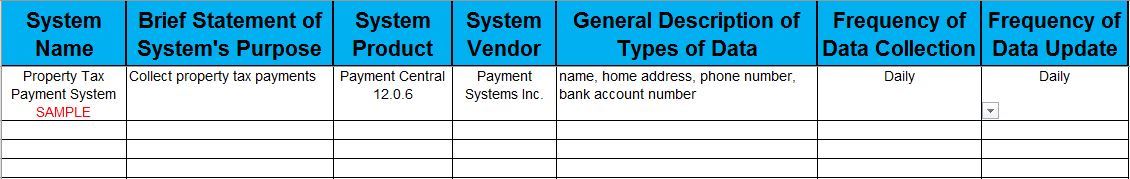 4
SB 272 Process
Questions raised by  Agencies/Departments:

Who decides what systems to list?
Do all enterprise systems have to be listed?
Does an Excel spreadsheet or Word document have to be listed?
What data types have to be listed?
What is an original source of data?
5
SB 272 Process
Agencies/Departments provided data via two channels
Directly sent to the PM
Outreach by ISD Business Relationship Management (BRM) division. BRM team’s core mission is to ensure that departments get maximum value from the County’s IT investments. 

PM collated data, prepared catalog and forwarded to ISD Security division 
Data reviewed by County Chief Information Security Officer (CISO)

PM forwarded catalog to County Counsel
County Counsel in the process of getting management approval.
6
We’re almost there!
Board of Supervisors to approve Resolution designating ISD to post the catalog (at its June 21st meeting)

Enterprise Content Management (ECM) division SharePoint team to upload file on the County public web site (sccgov.org)
7